Problematična uporaba interneta: od rizične upotrebe do ovisničkog ponašanja
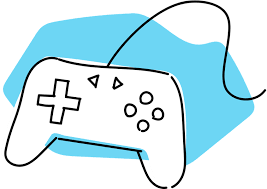 Irena Rojnić Palavra
Zagreb, 2024.
Terminološka zbrka
Ovisnost (3+)
gubitak kontrole
razvoj tolerancije (smanjenje učinka)
apstinencijski sindrom
žudnja/osjećaj prisile
zanemarivanje drugih zadovoljstava i interesa
uporaba unatoč socijalnim ograničenjima
stereotipna uporaba
subjektivan osjećaj pozitivnog učinka
provođenje sve više vremena u ritualima povezanim s ovisničkim ponašanjem
nastavak uporabe unatoč posljedicama/propadanju na bio-psiho-socijalnom planu
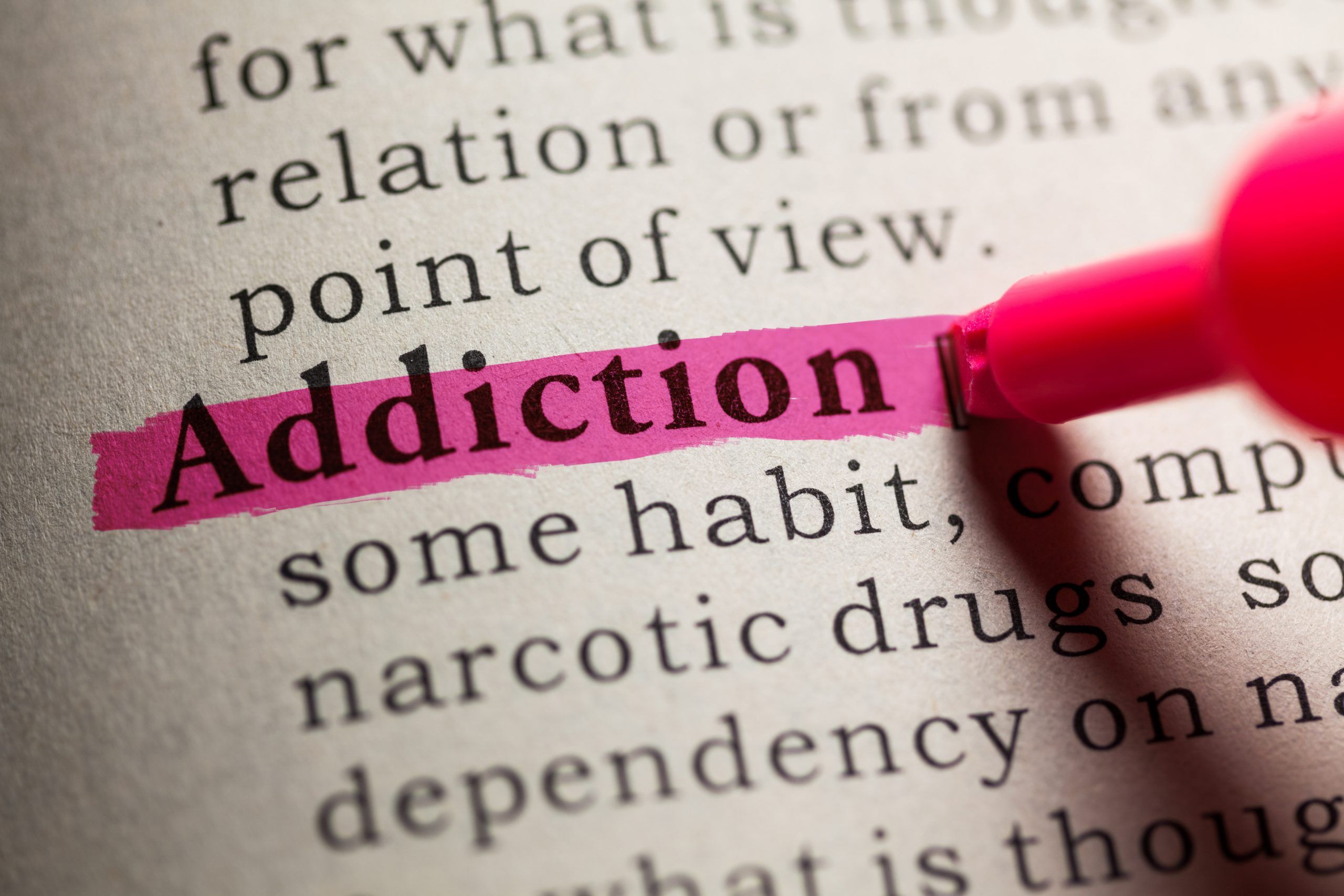 Kronična
Recidivirajuća
Izlječiva
Bolest
Mozga/srca






O psihoaktivnim tvarima i ponašajne

Svjesna i nesvjesna komponenta

Samoliječenje
Neurobiologija
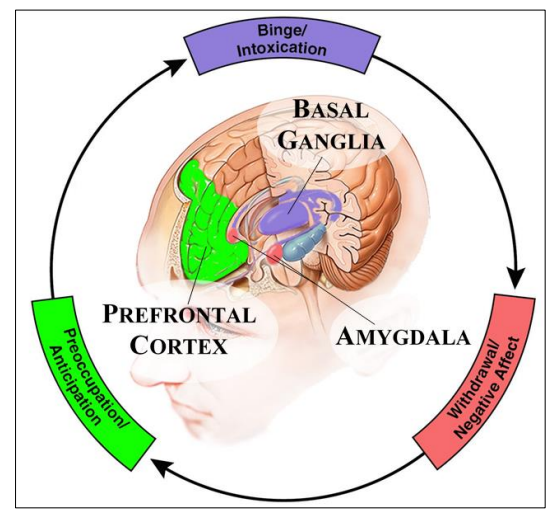 Mladi i ovisnosti
Adolescencija kao uobičajeno vrijeme početka 
Biološka i psihološka (hipo-)maturacija
Veća osjetljivost na pozitivna (nagrađujuća) svojstva) u odnosu na odrasle, manja otpornost
Raniji početak i prisutnost drugih psiholoških tegoba povećavaju rizik razvoja ovisnosti
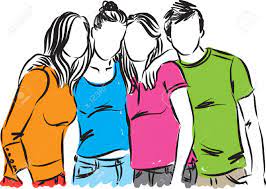 https://www.youtube.com/watch?v=T5sOh4gKPIg
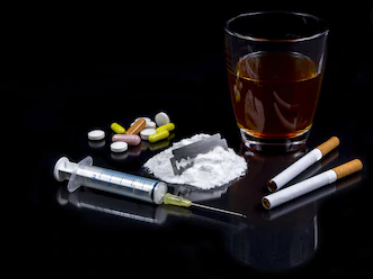 Ovisnosti
O psihoaktivnim tvarima
Bihevioralne
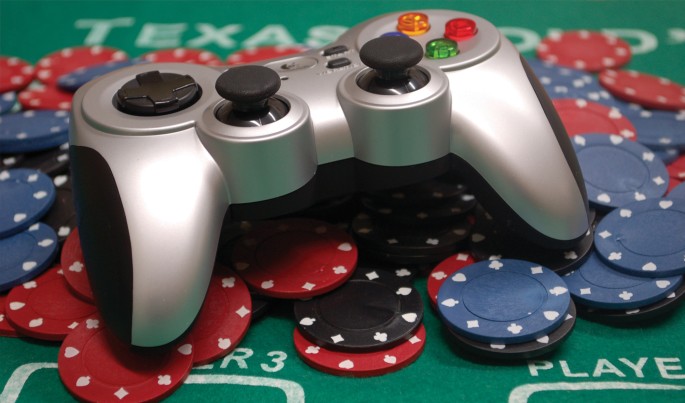 Gaming disorder
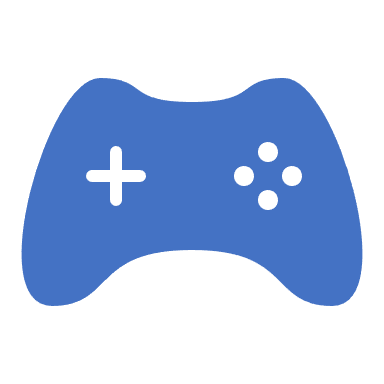 DSM-V - Internet Gaming Disorder (appendix) 2013.
MKB-11 - Gaming Disorder („addictive behaviours”) 2018./2019.

Gubitak kontrole nad igranjem videoigara
Prioritet dan igranju videoigara nad ostalim aktivnostima do razine da ono postaje važnije od drugih interesa i dnevnih obveza 
Nastavljanje ili pogoršavanje ponašanja vezanog uz igranje videoigara unatoč pojavi negativnih posljedica

Ponašanje mora biti dovoljno ozbiljno te rezultirati oštećenjem u osobnom, obiteljskom, socijalnom, edukacijskom, radnom ili drugim vidovima funkcioniranja osobe u periodu od najmanje 12 mjeseci
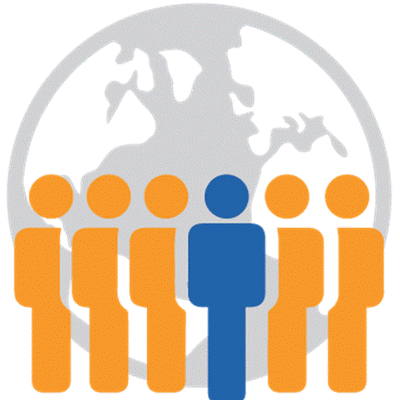 Epidemiologija
31% učenika SŠ na internetu provodi više od 40 sati tjedno (Carević, Mihalić, Sklepić, 2013.)
3.4% srednjoškolaca ovisno o internetu (Vejmelka et al., 2017.); 1.4% SŠ Split (Vejmelka et al., 2021.); 0.8% SŠ Zagreb (Mandić, 2021.)
Svakodnevno igranje kod 15/16 godišnjaka 36.9% 2011./18.8% 2019.; nikada igrali 8.9% 2011./24.5% 2019. (ESPAD, 2019.)
20.3% učenika SŠ svjedočilo ili doživjelo online seksualno uznemiravanje u posljednjih godinu dana (Vejmelka et al., 2023.)

6% svjetske populacije ovisno o internetu (ASAM, 2020.)
Novi podaci
Gdje sam na spektru?
Stangl B, Kastner M, Park S, Ukpabi D. Internet addiction continuum and its moderating effect on augmented reality application experiences: digital natives versus older users. Journal of Travel & Tourism Marketing. 2023;40(1):38–54.
Razlozi za korištenje i prediktori razvoja ovisnosti
Razlozi za korištenje:
Akademski razlozi
Socijalno umrežavanje
Igranje videoigara

Prediktori: 
Dnevno vrijeme provedeno na internetu
Igranje videoigara
Korištenje društvenih mreža
Tjeskoba/depresivnost


Izvor: Yatab Pal Singh Balhara et al., 2019.
Razlozi za korištenje:
Eskapizam
Kompetitivnost
„Coping”
Razvoj vještina
Mašta
Rekreacija

Prediktori:
Eskapizam
Jasnoća samopoimanja (aktualni/idealni self)

Izvor: Šporčić B, Glavak-Tkalić R, 2018.
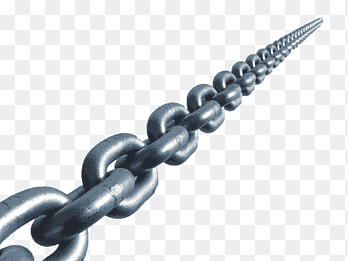 Adiktivni potencijal
Videoigre (MMORPG i FPS)
Društvene mreže
Pornografski sadržaji

Mladi, muškarci, videoigre
Zašto je internet privlačan?
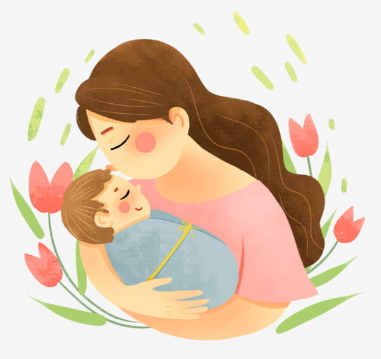 „Stavljam retuširane fotografije”
„Skupljam lajkove”
„Lakše mi je komunicirati tako nego oči u oči”
„Nisam sam”
„Na internetu me ne mogu istući”
„Mogu letjeti na zmaju”
„Mogu rigati vatru jer nitko ne zna tko sam”
„Mogu blokirati budale”
„Ne podnosim dosadu”
„Ne mislim na probleme”
„Dobio sam ozbiljne pare”
„Ne trebaju mi posebne vještine”
„Videoigre su fer”
„Virtualno je meni stvarno”

OMNIPOTENTNI, UNIVERZALNI, KONTEJNIRAJUĆI OBJEKT
Klinička slika
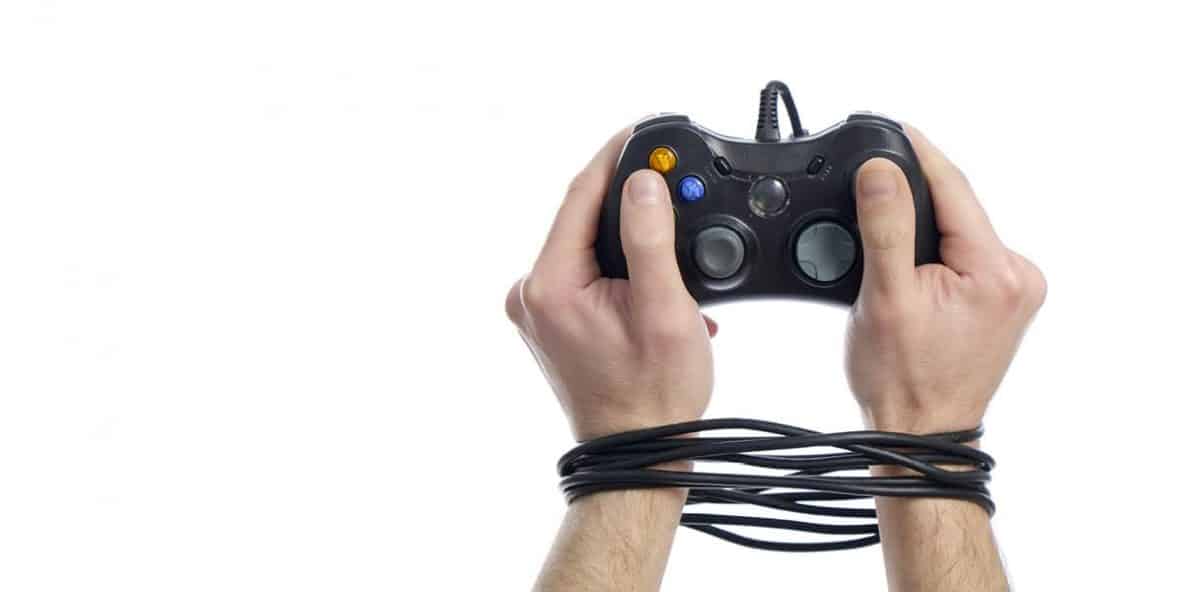 Gubitak kontrole nad vremenom provedenim za internetom
Gubitak osjećaja za vrijeme tijekom korištenja interneta
Osjećaj da je „virtualni život“ preuzeo kontrolu, gubitak slobode
Kompulzivna uporaba interneta (unutarnji osjećaje prisile)
Sve češće i dulje korištenje interneta i uporaba sadržaja sve jačeg podražajnog potencijala
Investiranje u videoigre, računalnu opremu, brzu vezu i sl.
Pojava žudnje i nelagode kada osoba ne može na internet
Zakazivanje u školi/na poslu
Narušavanje socijalnih odnosa, naročito unutar obitelji
Socijalna izolacija, pasivizacija
Promjene raspoloženja i ponašanja
Zanemarivanje alternativnih zadovoljstava ili interesa
Uporaba interneta u situacijama kada to nije prikladno, stereotipna uporaba

Subjektivni osjećaj benefita
Nastavak uporabe unatoč negativnim posljedicama
Neuspješna promjena ponašanja
Osjećaj krivnje i srama
Iznerviranost tuđim opaskama vezano uz potrebu smanjenja uporabe interneta, impulzivno/agresivno reagiranje 
Uporaba interneta kao dominanta aktivnost u životu
Okupiranost i u trenucima nekorištenja
Zamjena dana i noći
Zapostavljanje higijene
Zanemarivanje adekvatnog unosa hrane i tekućine
Smanjena tjelesna aktivnost, pretilost
Smetnje pažnje i koncentracije
Sindrom karpalnog kanala, tzv. „computer disease“, bolovi u kralježnici i druge tegobe uzrokovane dugotrajnim sjedenjem…
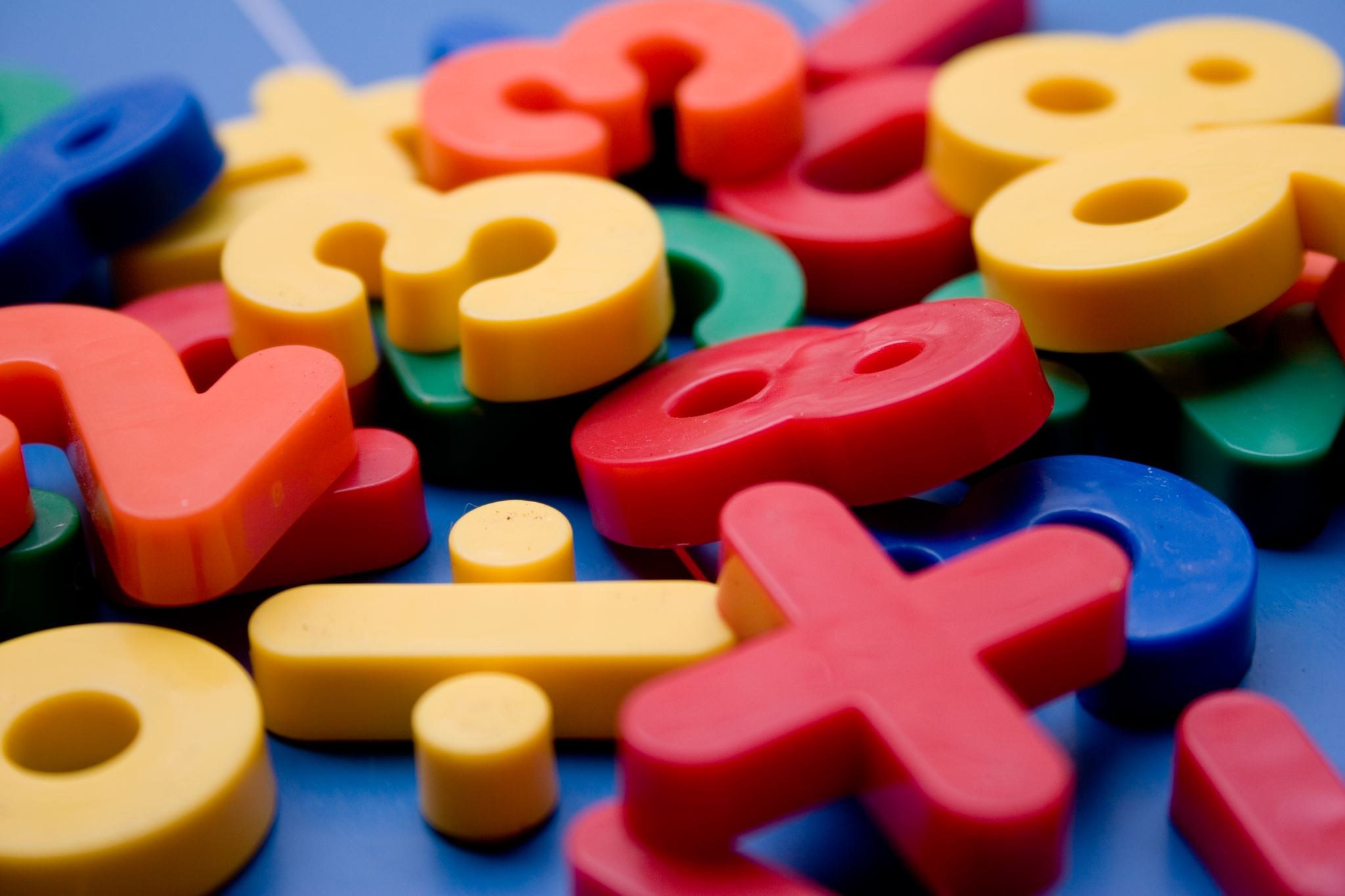 Karakteristike ličnosti i komorbiditeti
Introvertiranost
Nisko samopouzdanje/samopoštovanje
Socijalna disfunkcionalnost
Hipomaturacija
Nezreli mehanizmi obrane
Teškoće u komunikaciji
Iskustvo traume/emocionalnog gubitka
Disfunkcionalnost obitelji…
Anksiozno-depresivni spektar
Poremećaj ličnosti (npr. shizoidni)
Socijalna fobija
ADD/ADHD
Pervazivni razvojni poremećaji
Poremećaji prilagodbe
Druge ovisnosti
Psihoze…
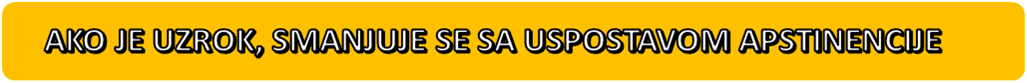 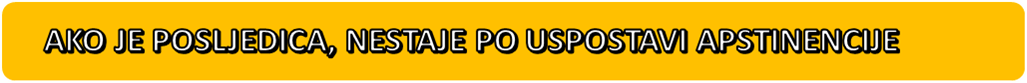 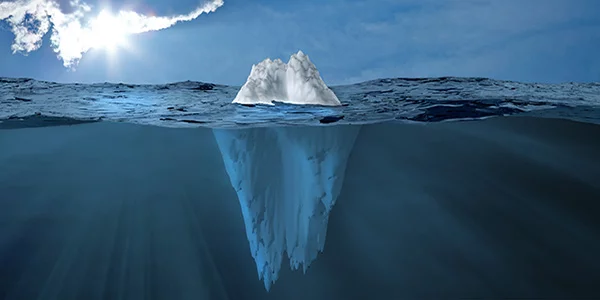 Mjerni instrumenti
Internet Addiction Test (K. Young, 1998.)

Compulsive Internet Use Scale (Meerkerk GJ et al., 2009.)
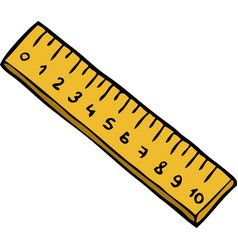 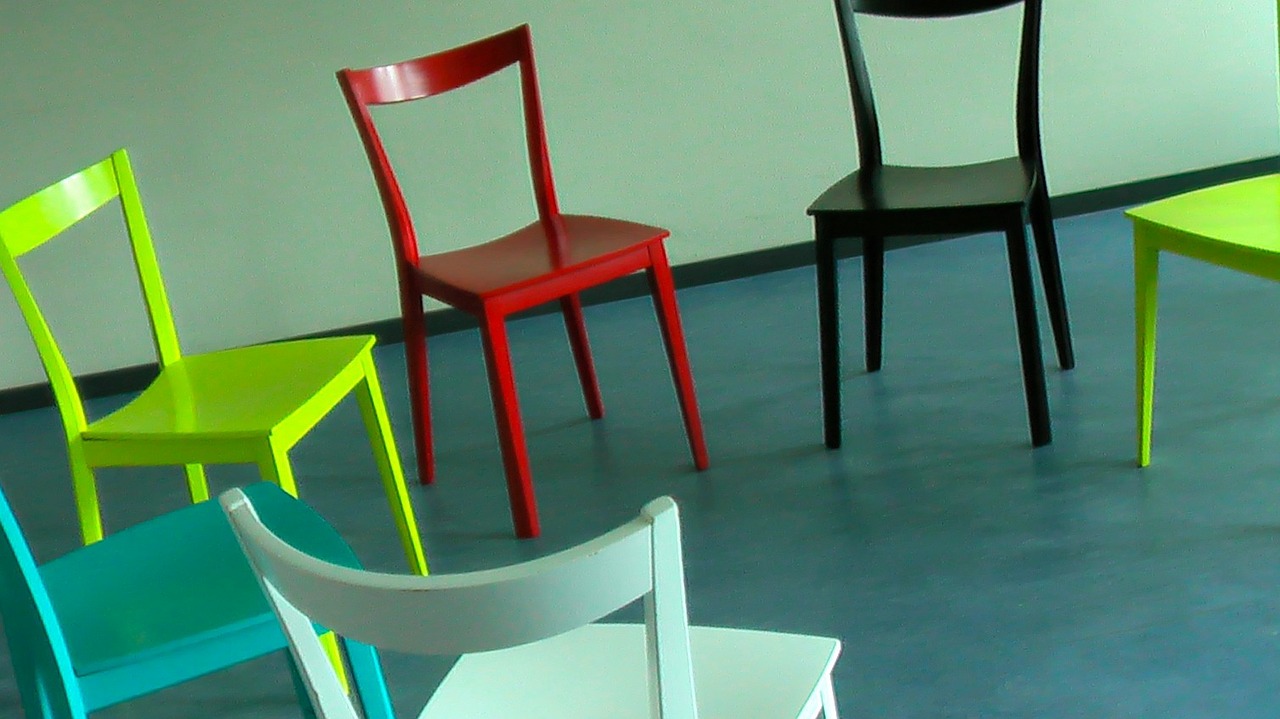 Nefarmakološki tretman
psihoterapija (individualna i grupna)
obiteljska terapija
psihoedukacija
grupe podrške 
trening životnih vještina
strukturiranje slobodnog vremena
socioterapija
radno-okupacijska i rekreativna terapija
tehnike relaksacije
terapijska zajednica
„boot” kampovi
„virtual and augmented reality therapy”
„online” tretmani i aplikacije…
Farmakološki tretman
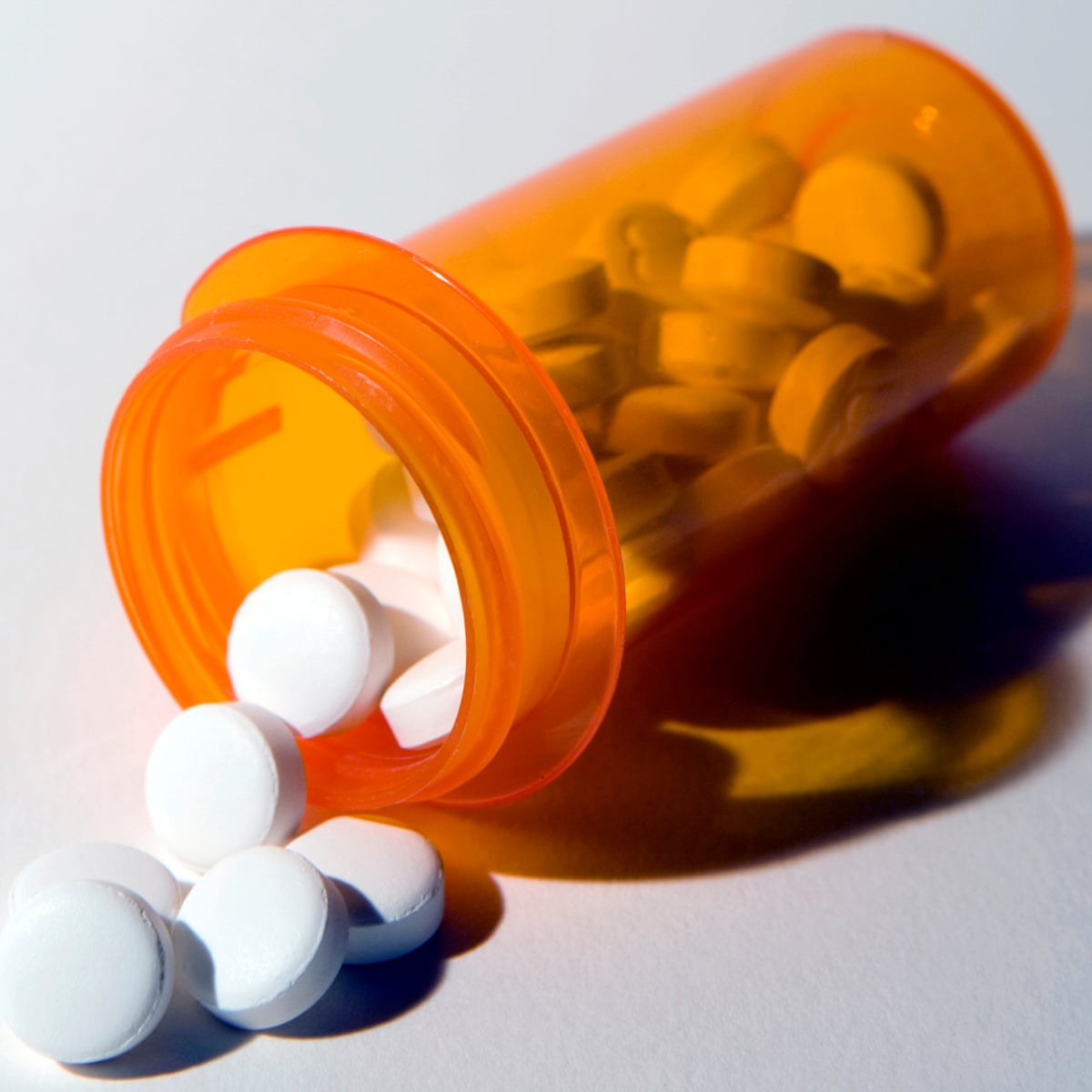 antidepresivi (escitalopram, citalopram, bupropion)
opijatni antagonisti (naltrekson)
psihostimulansi (metilfenidat)
atipični antipsihotici (kvetiapin)…
INTERNET (NUŽNI/KORISNI/KREATIVNI SADRŽAJI)
ŠTETNI SADRŽAJI (VIDEOIGRE)
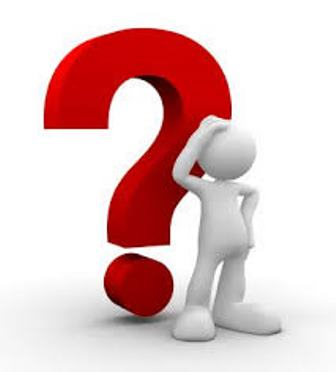 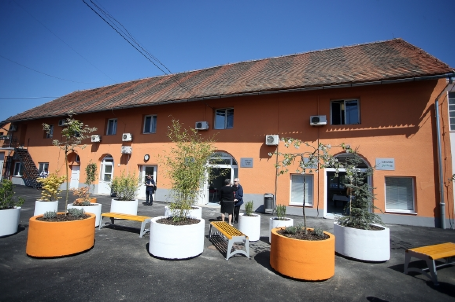 Klinika za psihijatriju Sveti Ivan
Aktivnosti dnevne bolnice (18 +)
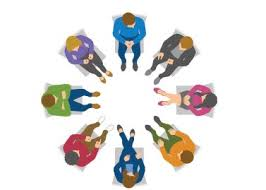 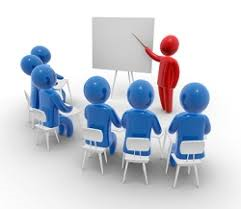 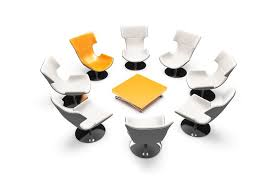 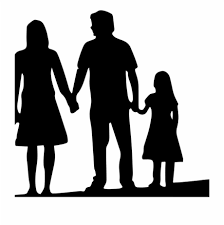 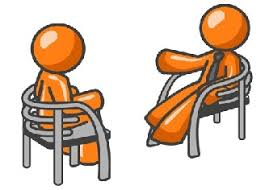 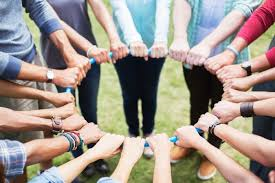 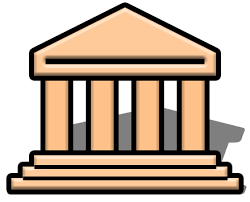 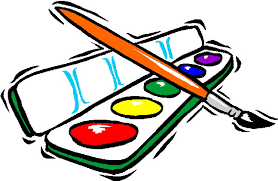 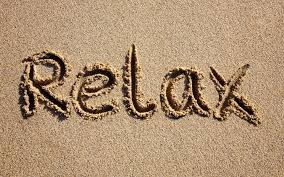 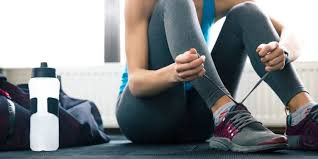 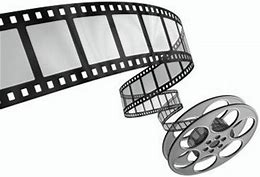 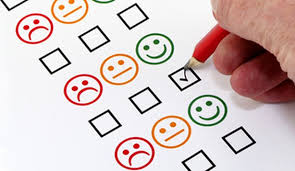 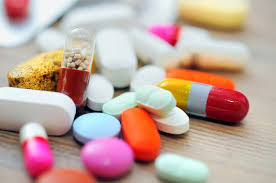 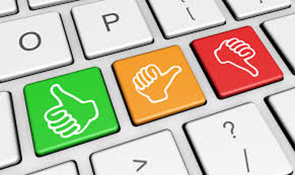 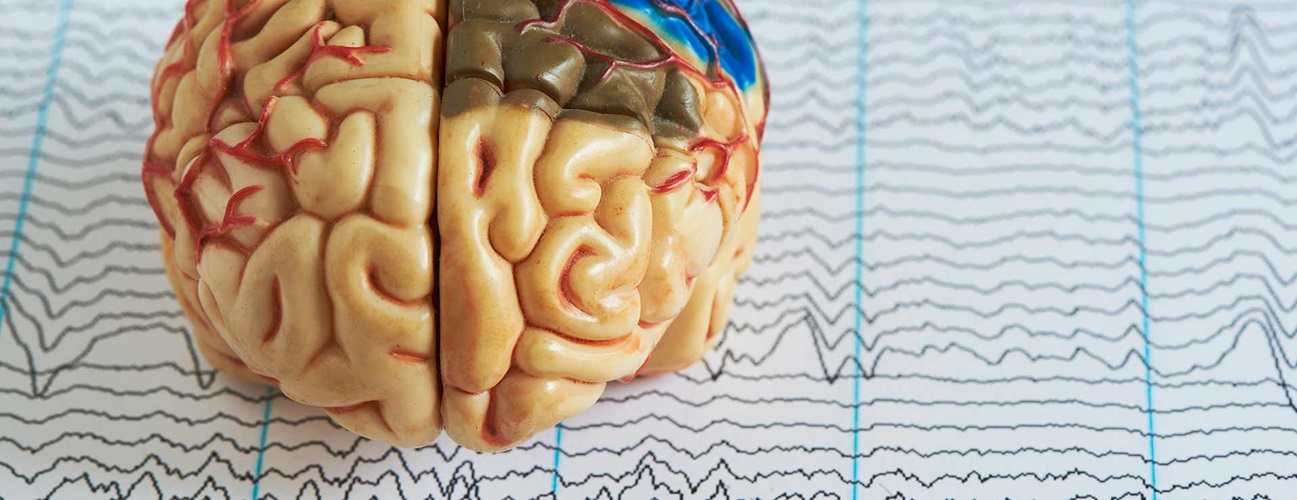 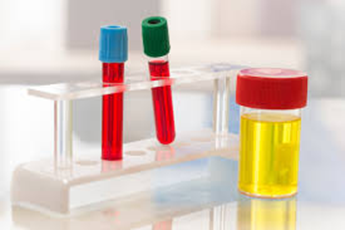 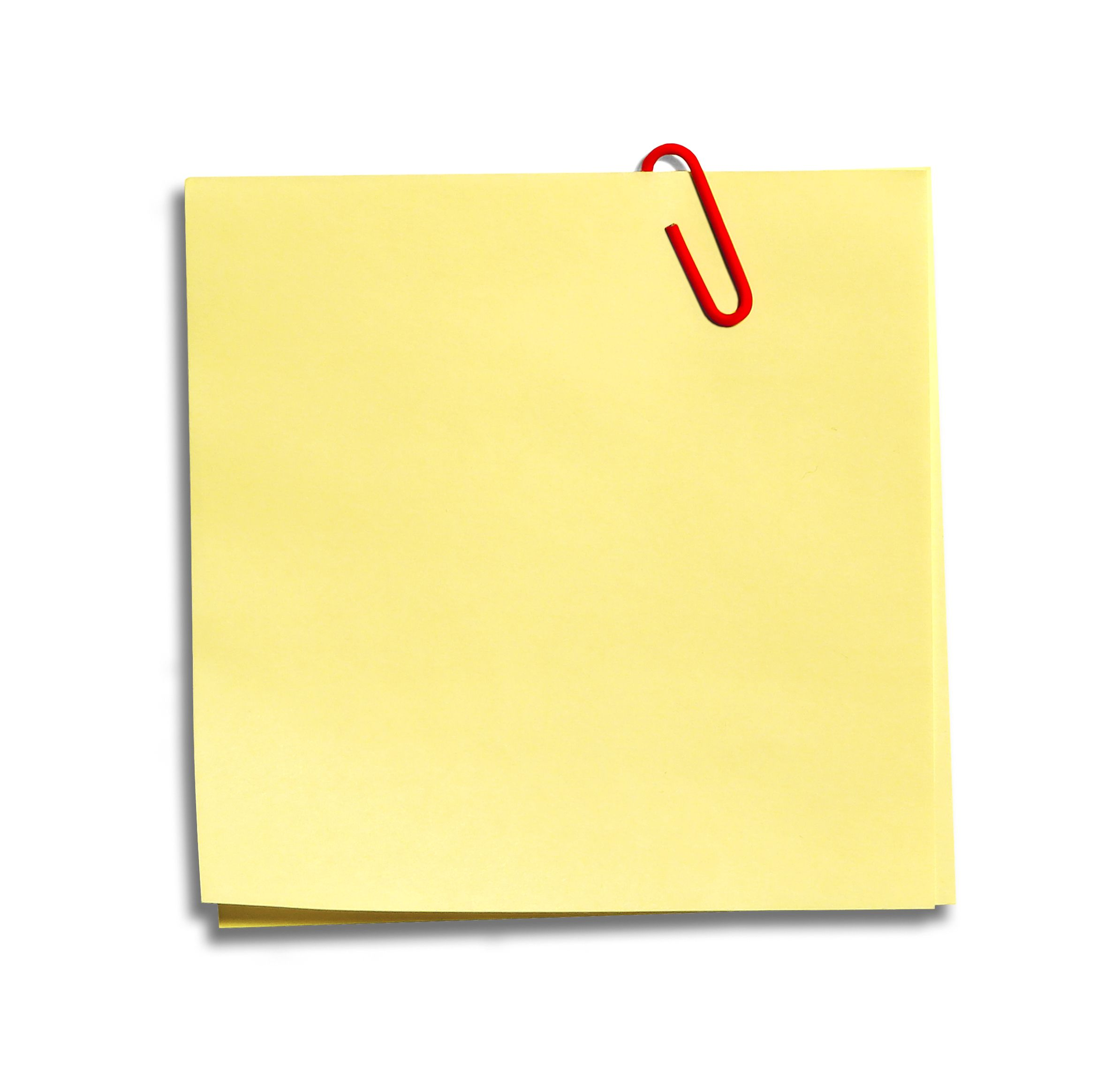 Praktični savjeti i preporuke
Savjetuje se apstinencija od sadržaja spram kojih je razvijena ovisnost
Ostale sadržaje (nužni, korisni, kreativni) koristiti kontrolirano
Internet koristiti u do nekoliko planiranih kraćih vremenskih intervala kroz dan (primjerice dva puta po pola sata kroz dan), ostalo vrijeme u danu posvetiti aktivnostima koje ne uključuju digitalne tehnologije
Ukloniti uređaje i opremu za igranje videoigara
Ukloniti nepotrebne aplikacije i račune
Isključiti automatske obavijesti 
U digitalnom okruženju baviti se jednom po jednom aktivnošću (izbjegavanje „multitaskinga“)
Aktivirati alate za kontrolu nad sadržajima i vremenom provedenim na internetu („parent control“ i sl.)
Prema potrebi smanjiti mogućnost prometa internetom
Izbjegavati situacije koje potiču prekomjernu uporabu interneta
Internet ne koristiti u za to neprikladnom okruženju (za vrijeme obroka, u toaletu, u krevetu…)
Voditi dnevnik (s naglaskom na žudnju, okidače, emocije…)
Uključiti podršku u ostvarivanje navedenih savjeta
Osnovna pitanja
POZNAVANJE BOLESNIKA
ODNOS S BOLESNIKOM
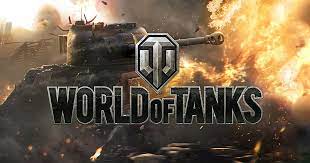 Prikaz pacijenta: Marko
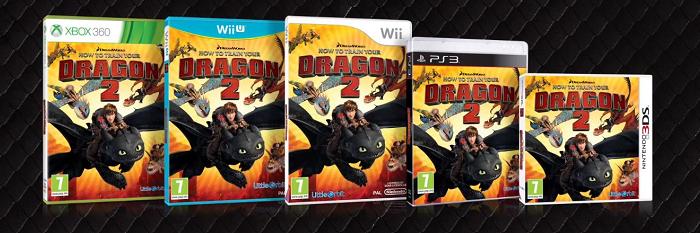 Prikaz pacijenta: Ivana
Specifične kompetencije – ovisnost o internetu/videoigrama
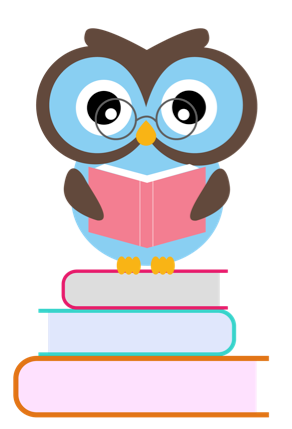 znanje o dijagnostičkim kriterijima 
znanje o fenomenologiji i etiologiji (neurobiologiji i psihodinamici)
znanje o epidemiologiji i javnozdravstvenom opterećenju
vještina primjene dijagnostičkih instrumenata 
znanje o specifičnostima različitih internetskih sadržaja i industrije videoigara
znanje o specifičnostima kognicije (kognitivne distorzije, obrambeni mehanizmi)
znanje o specifičnostima emocionalnih obilježja (strukture ličnosti) 
znanje o kliničkoj slici i prezentaciji
znanje o najčešćim komorbiditetima, razvojnoj psihologiji i obiteljskoj patologiji
vještina procjene dubine problema i razvijenosti psihosocijalnih posljedica 
znanje o terapijskim modalitetima i opcijama, uključujući farmakoterapiju
informiranost o sustavu podrške i liječenja u RH…
Uloga socijalnog radnika
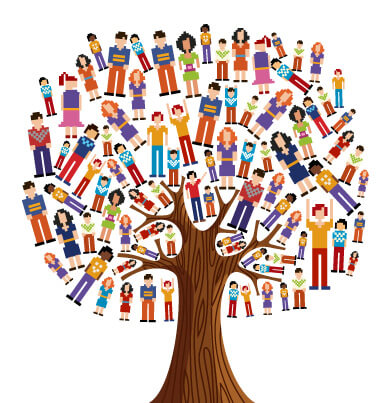 PREVENCIJA-DETEKCIJA-TRETMAN-REHABILITACIJA
 probir, rana intervencija, upućivanje na tretman
 rad s rizičnom populacijom – djeca i mladi u riziku
 rad s obiteljima
 usko-specifične intervencije
 edukacija, radionice
 promjena stila življenja
 socioterapija
 individualan, obiteljski i grupni terapijski rad
 klubovi, grupe podrške
 istraživanja i procjena potreba
 stručni i znanstveni rad…
Dodatni rizici
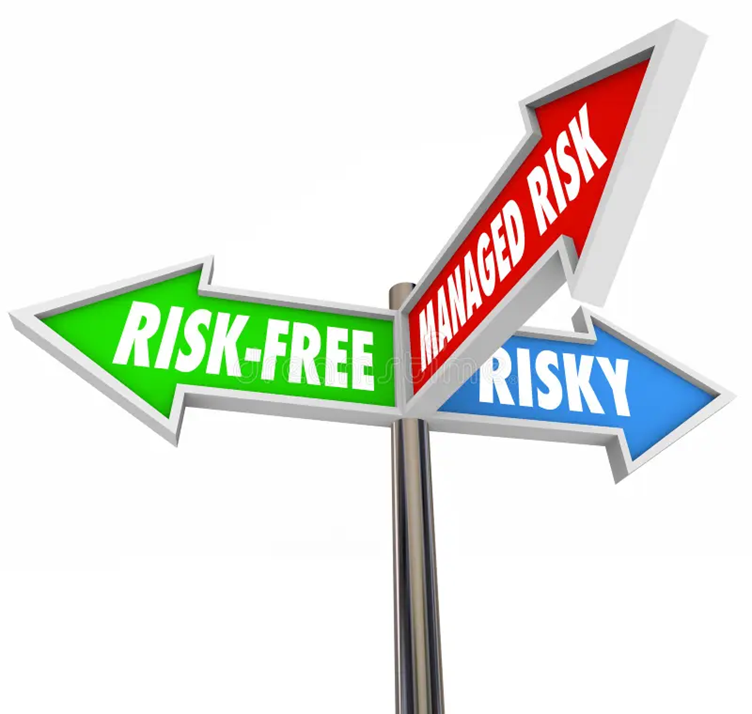 Učenje i akademski uspjeh
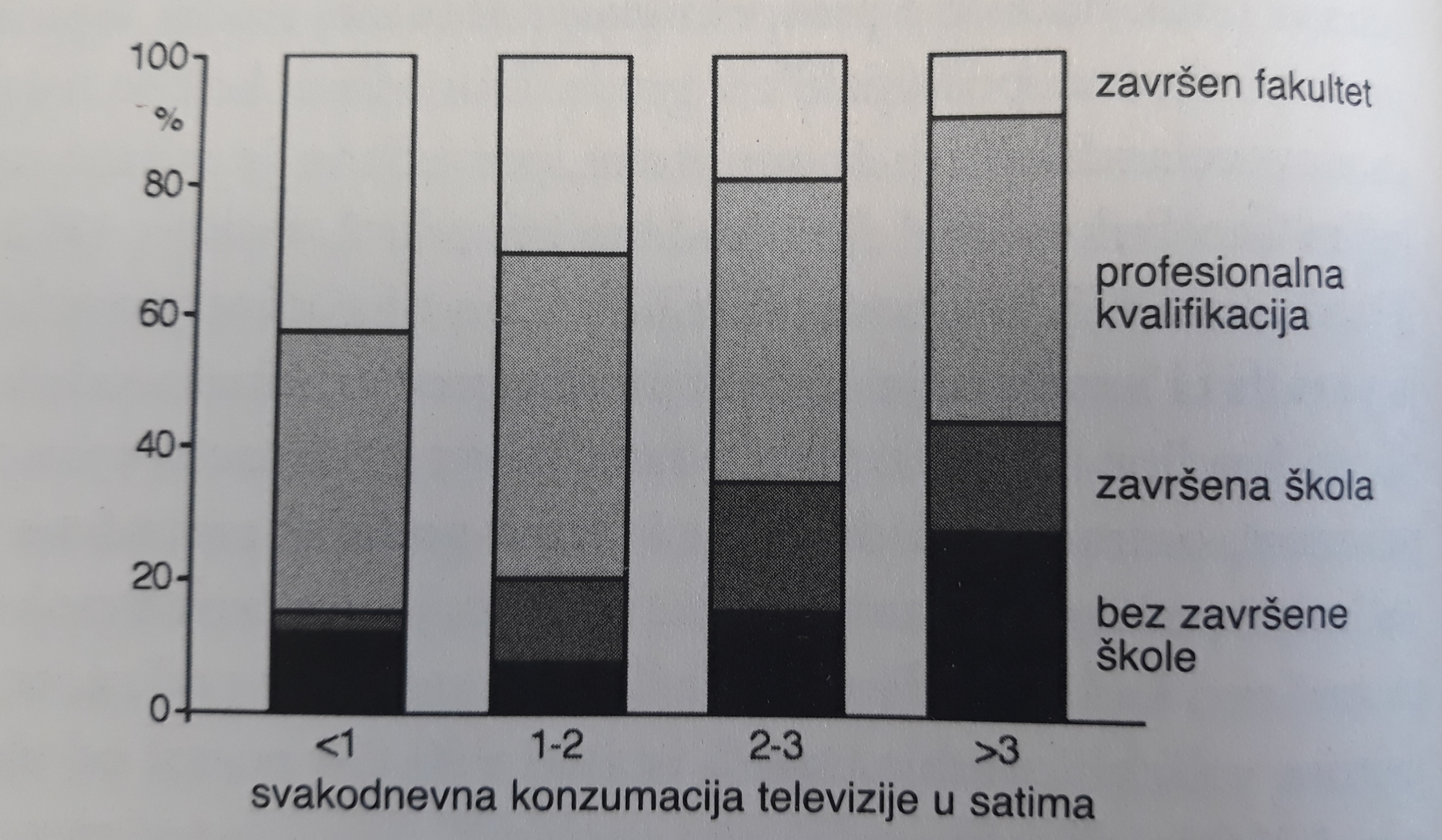 Fuchs et Wössmann, 2004.
Hancox et al., 2005.
iGen: Why Today’s Super-Connected Kids Are Growing Up Less Rebellious, More Tolerant, Less Happy - and Completely Unprepared for Adulthood, Jean M. Twenge, 2017. 1/3
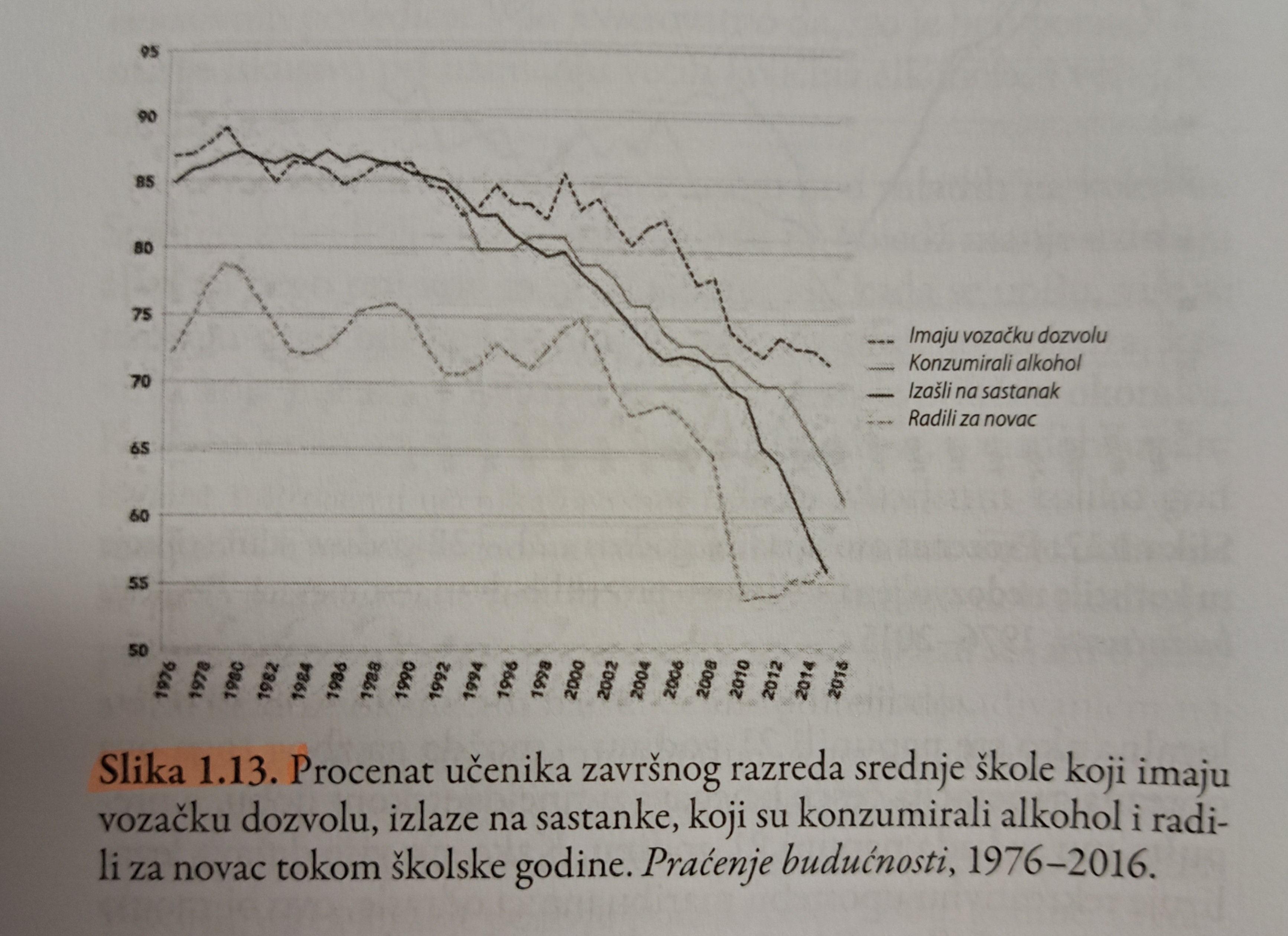 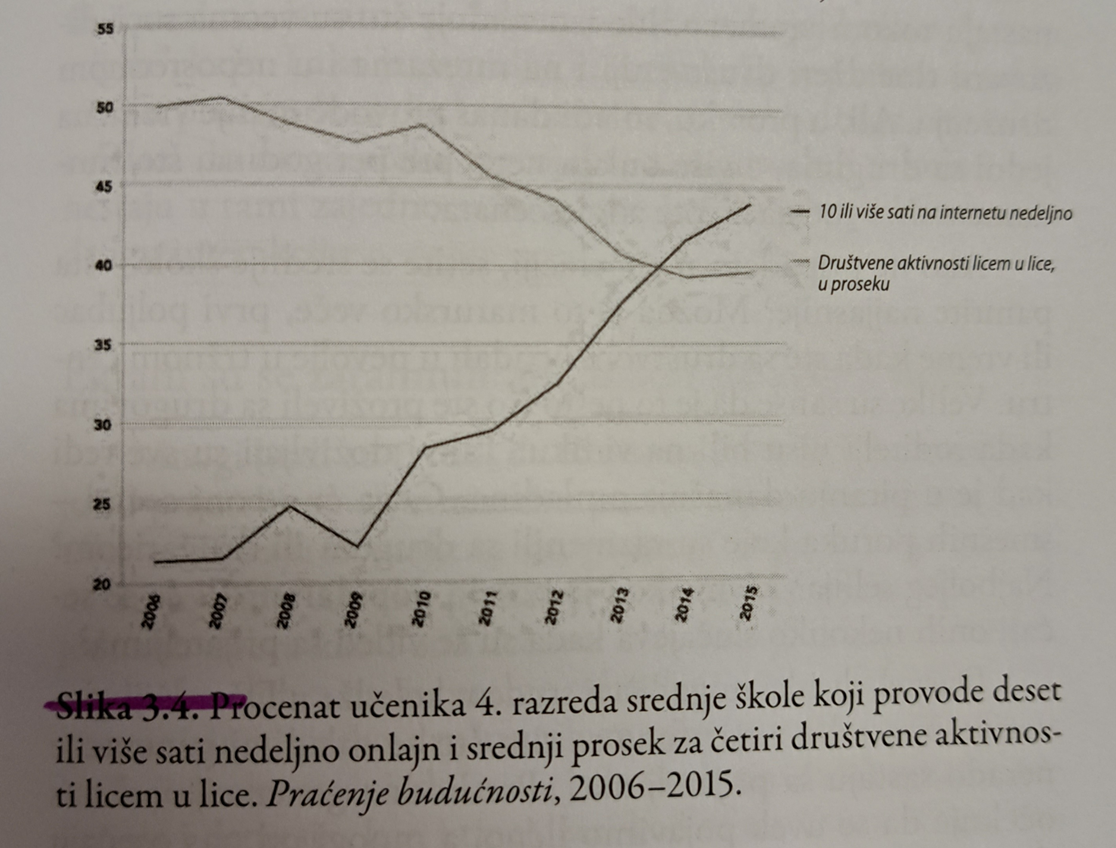 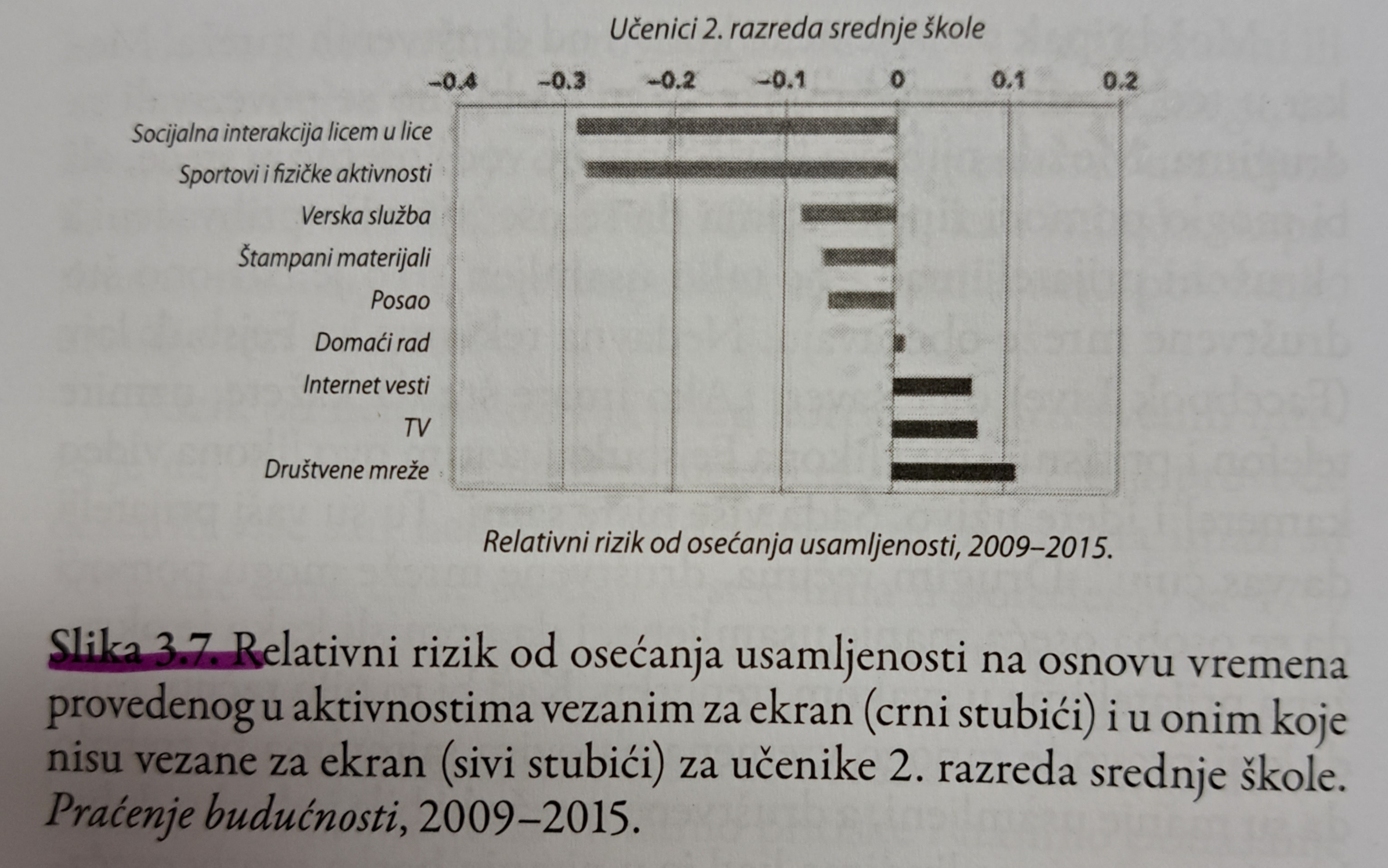 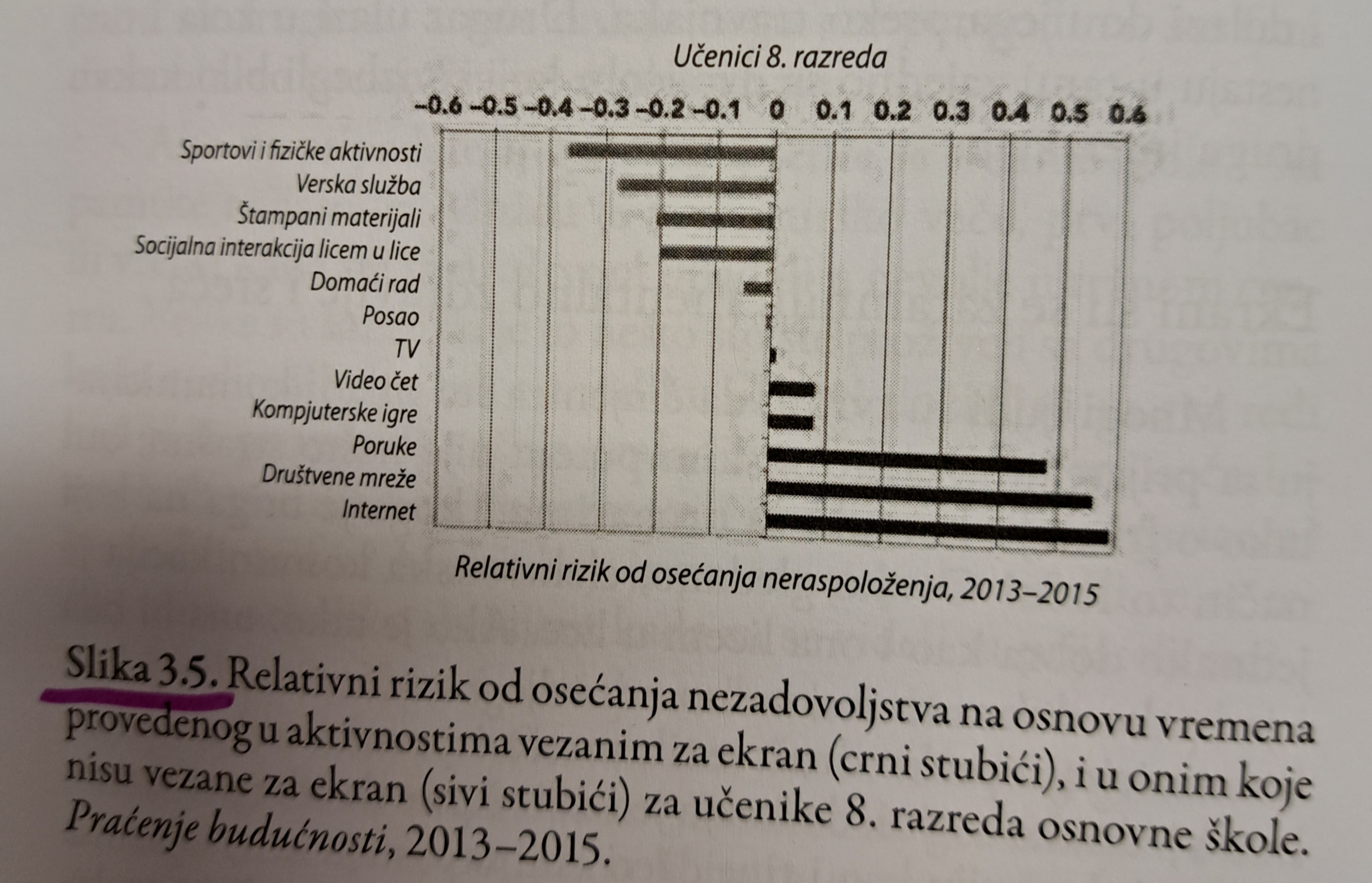 iGen: Why Today’s Super-Connected Kids Are Growing Up Less Rebellious, More Tolerant, Less Happy - and Completely Unprepared for Adulthood, Jean M. Twenge, 2017. 2/3
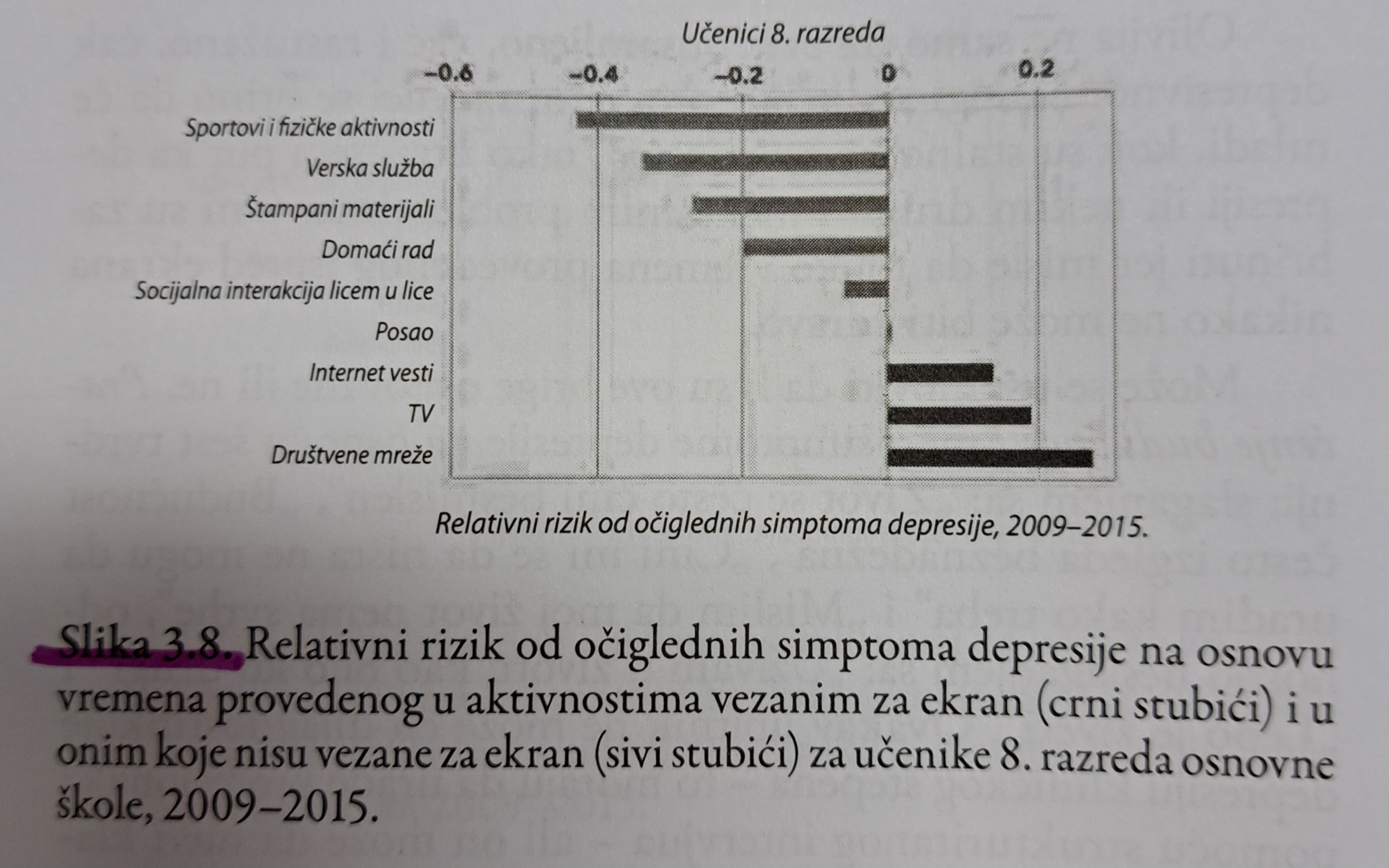 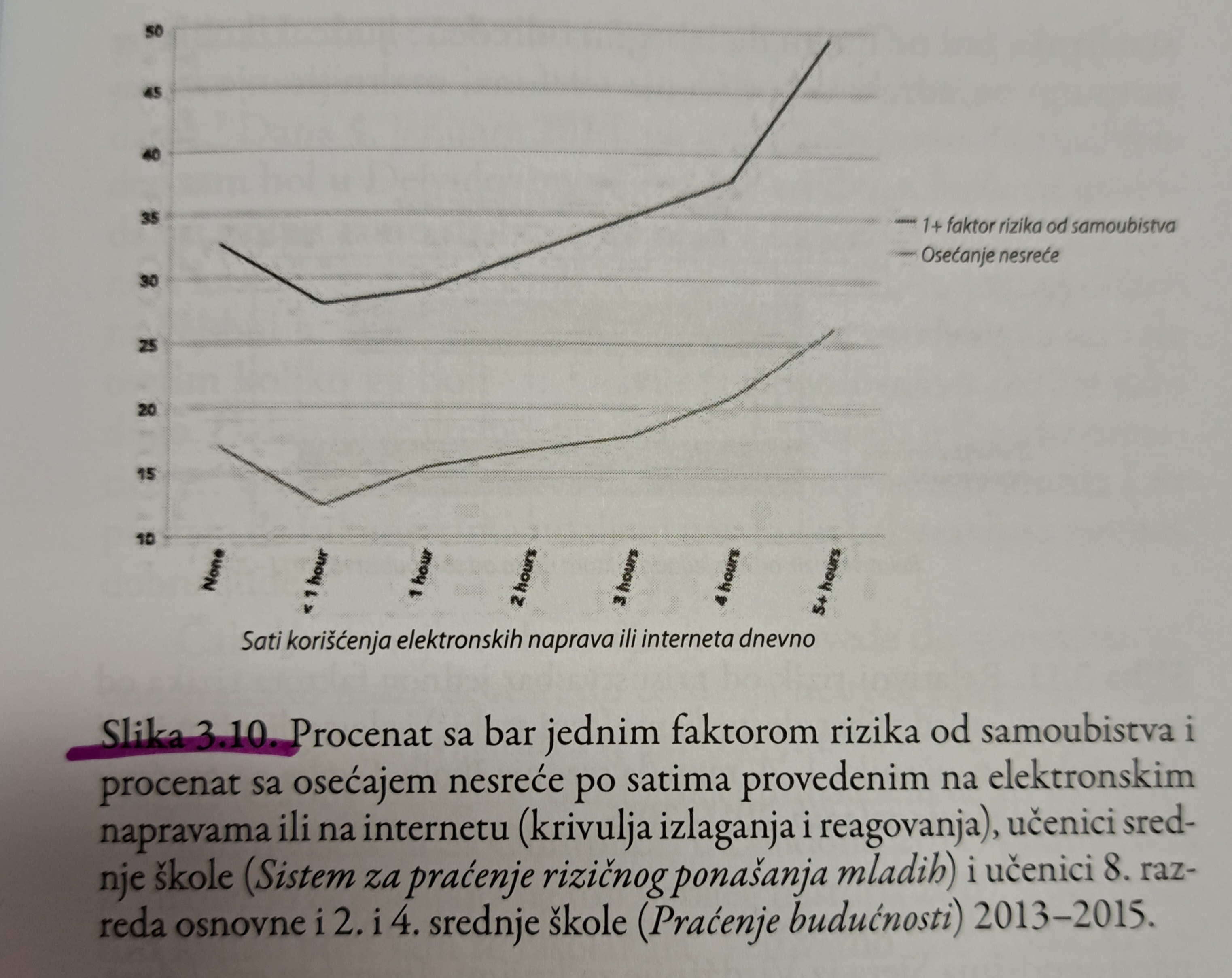 iGen: Why Today’s Super-Connected Kids Are Growing Up Less Rebellious, More Tolerant, Less Happy - and Completely Unprepared for Adulthood, Jean M. Twenge, 2017. 3/3
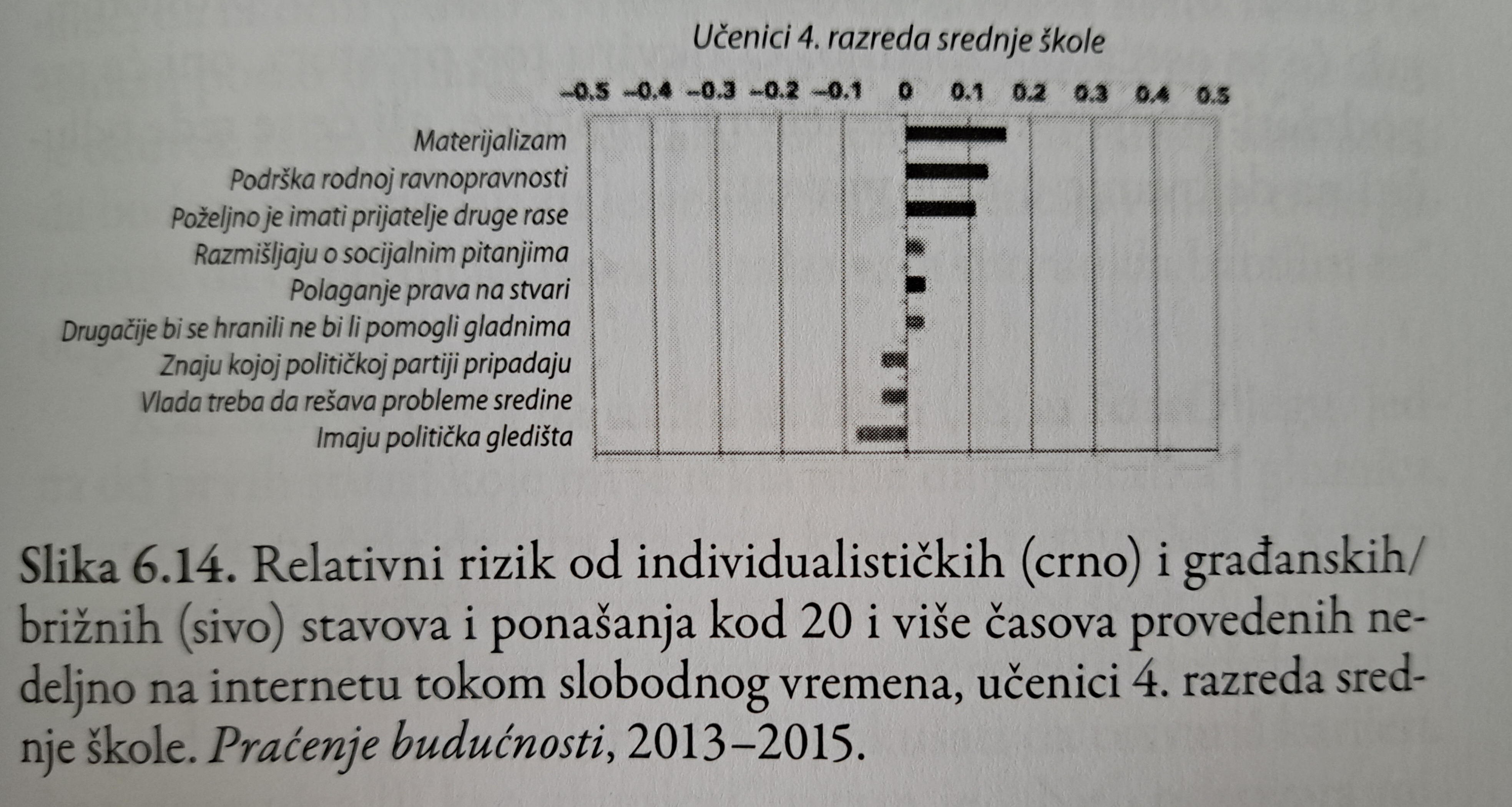 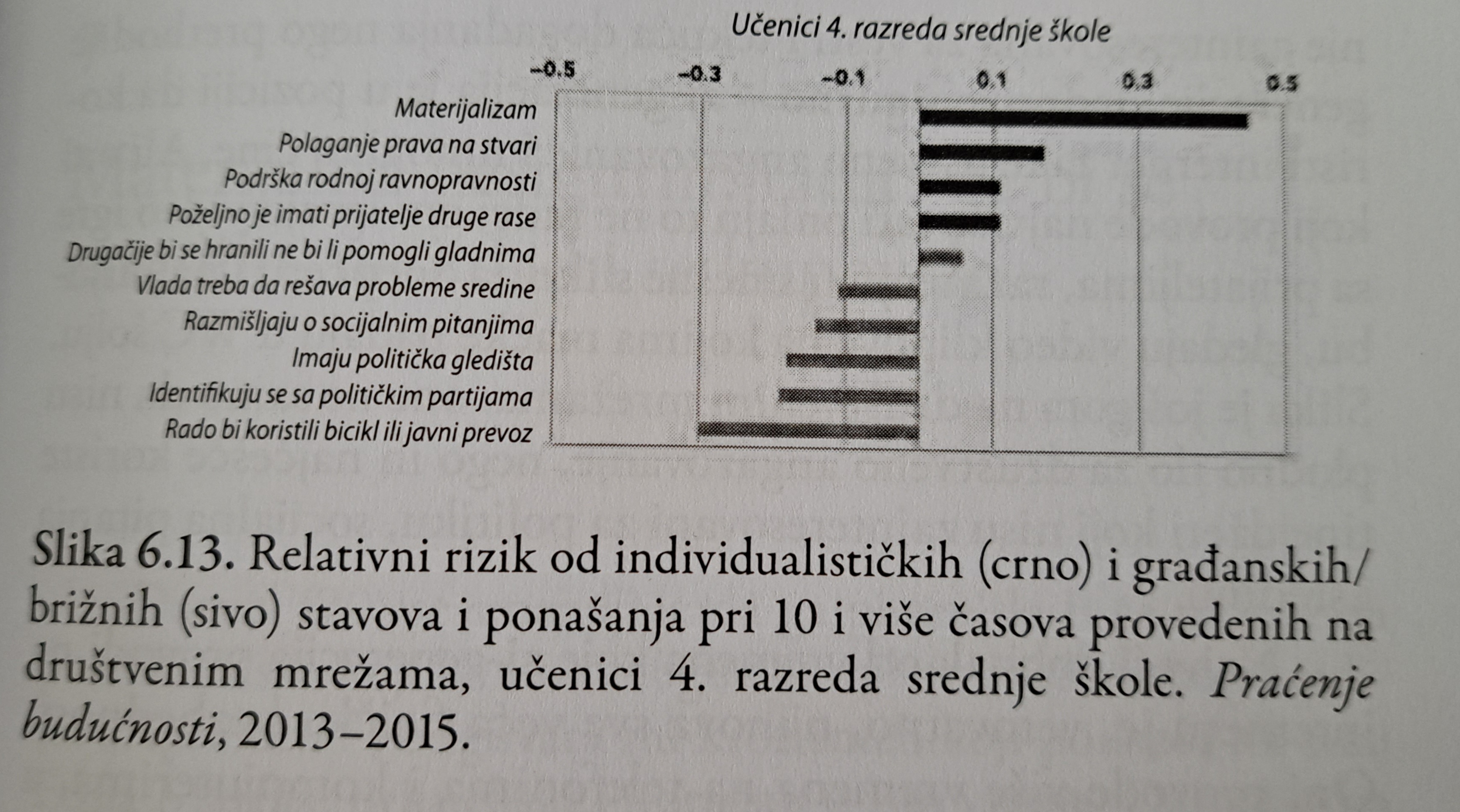 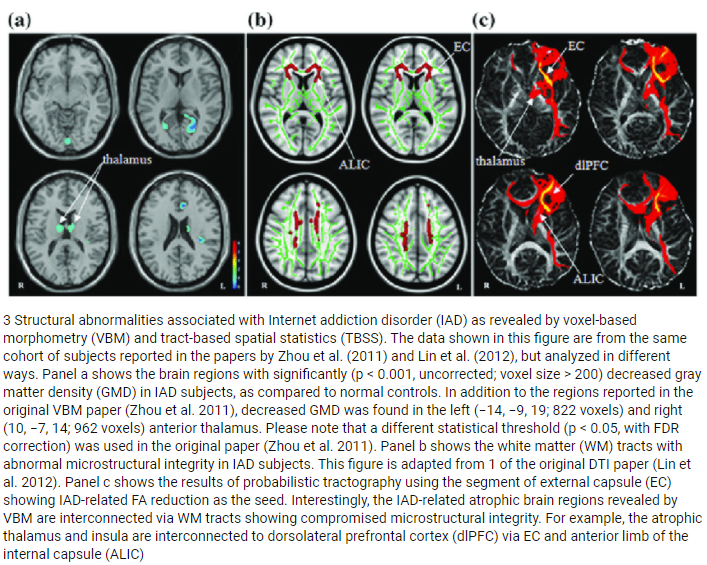 Digitalna demencija
Lin, Fuchun & Lei, Hao. (2017). Structural Brain Imaging and Internet Addiction. 10.1007/978-3-319-46276-9_3.
„Stranger danger”
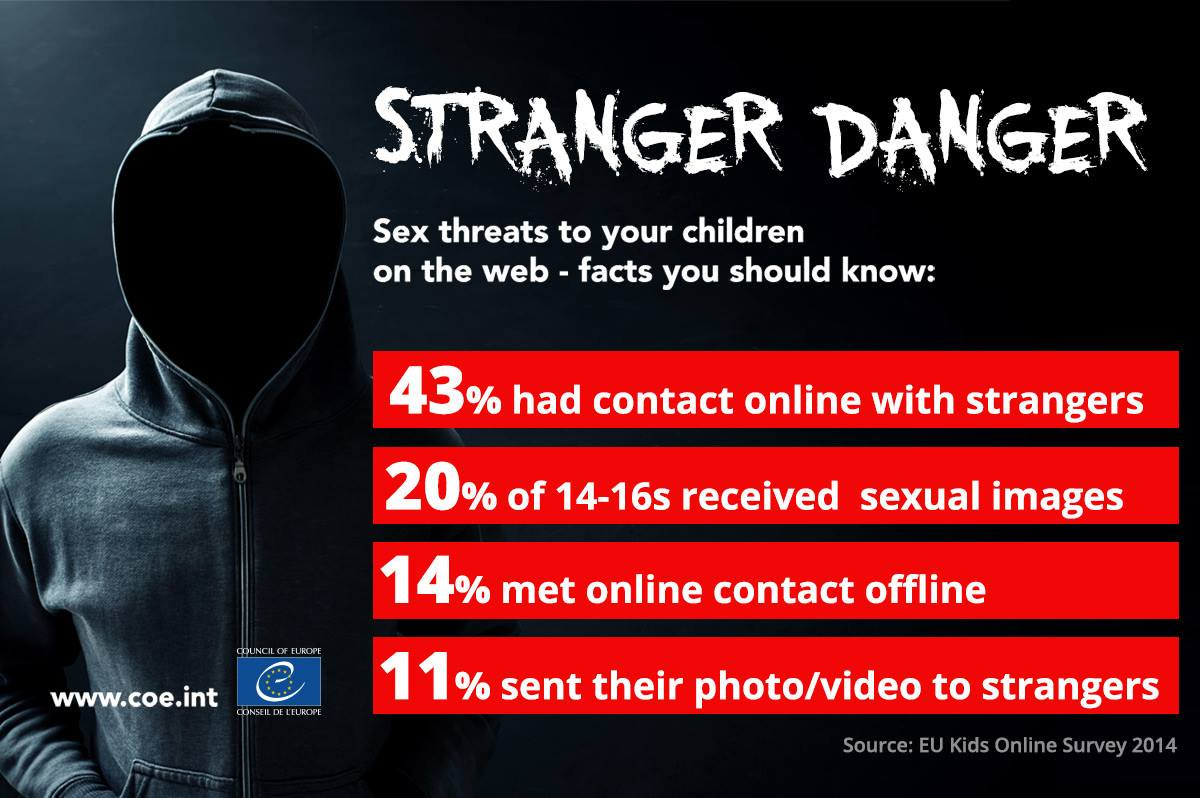 EU Kids Online Survey, 2014.
Bezosjećajnost i mržnja
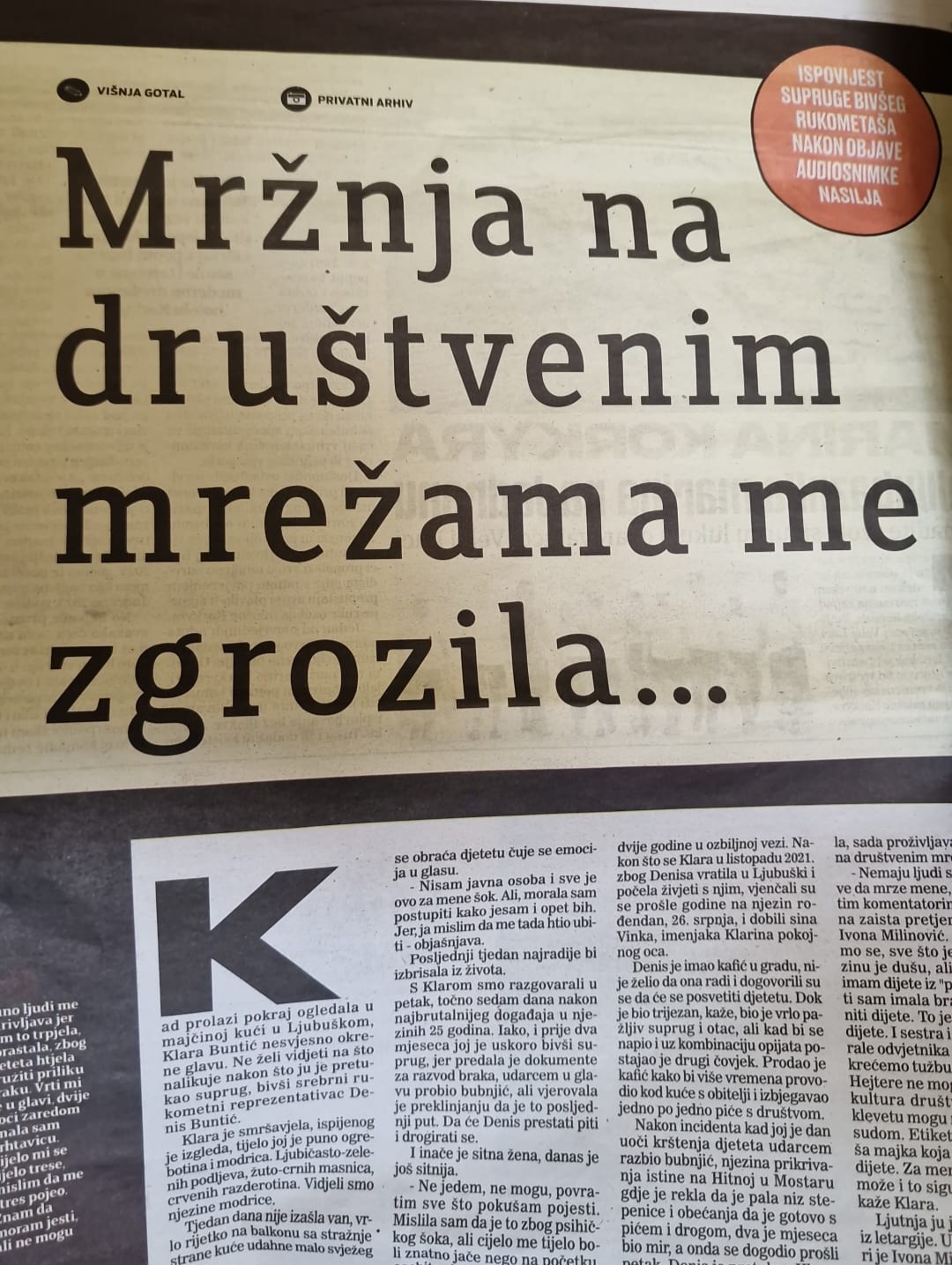 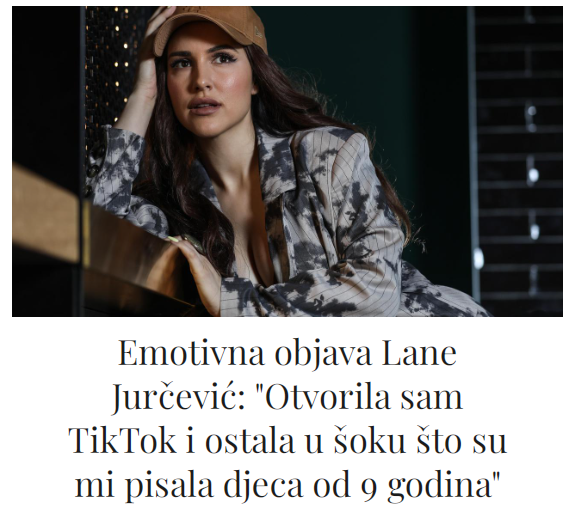 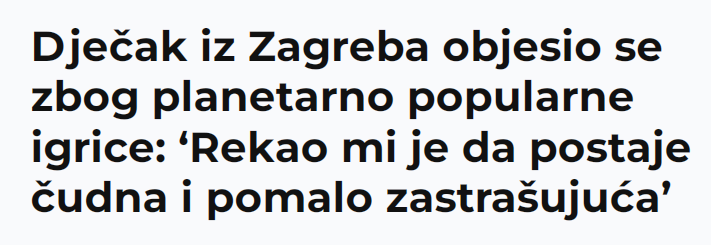 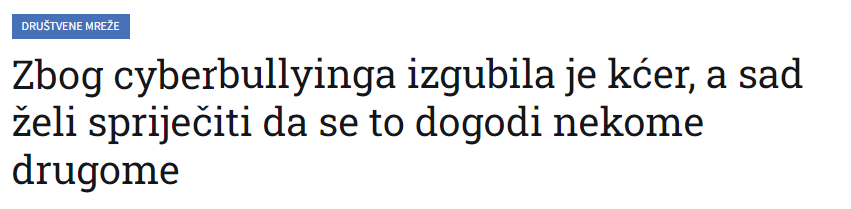 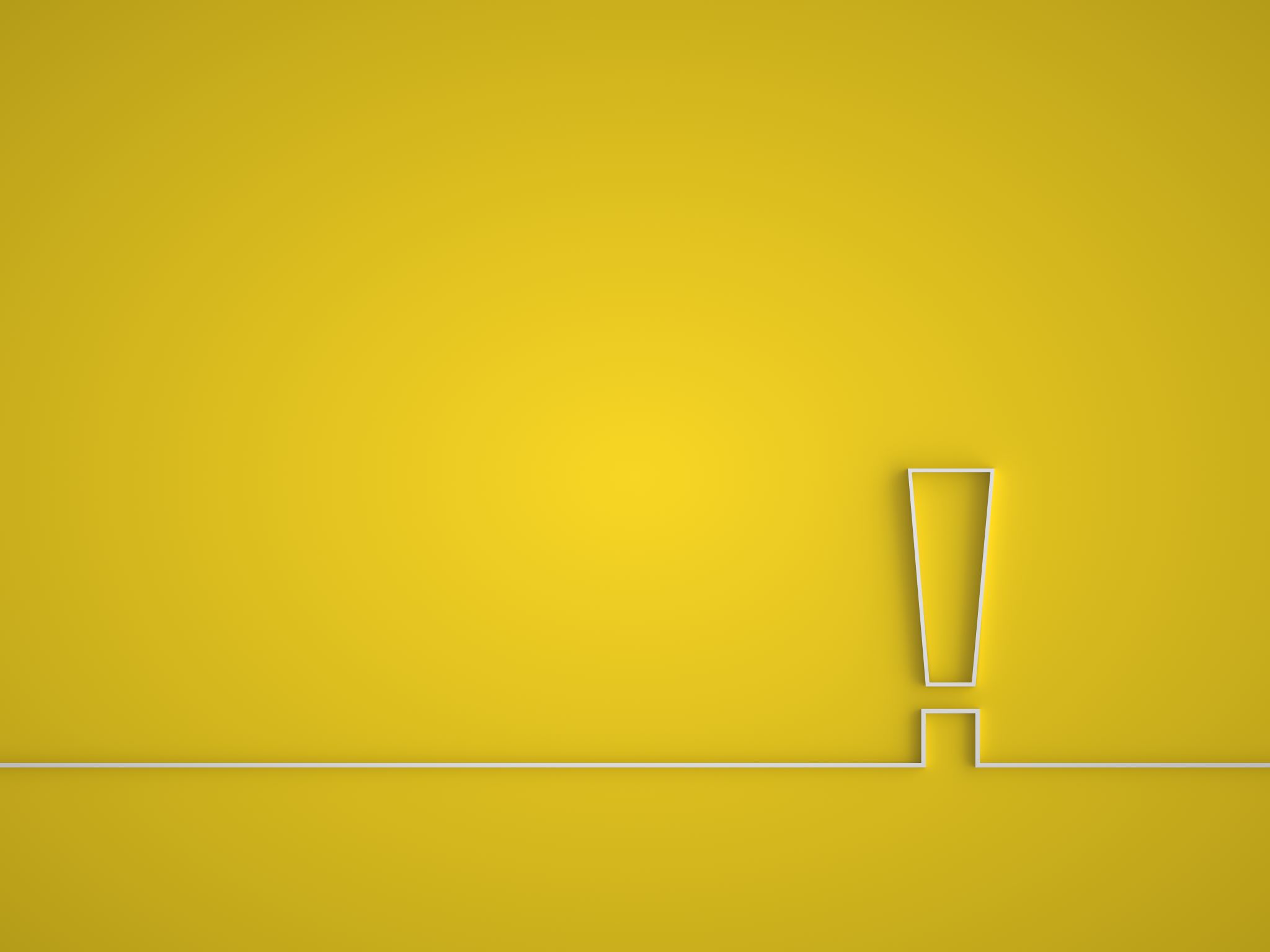 Novi fenomeni
Challenge
Sexting
Sextortion
Grooming
Cyberbullying
Catfishing/catphishing
Phishing
Flaming


Vamping
Nomophobia
Phubbing
Slaktivizam
Infobesity
Clickbait
Filter bubble
TikTok brain…
COVID-19 i ovisnost o internetu
Manji broj studija govori o pozitivnom učinku korištenja interneta za vrijeme pandemije
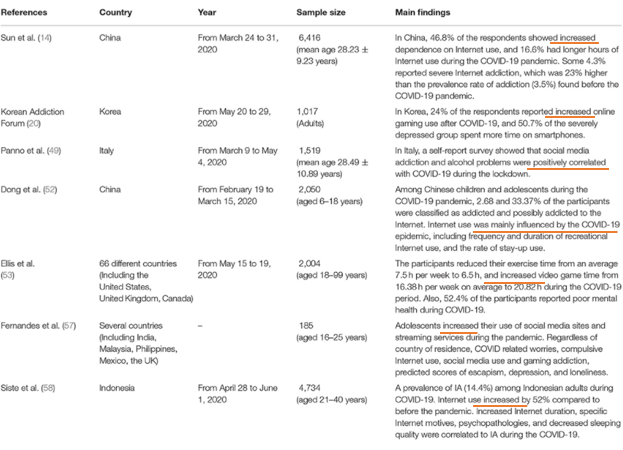 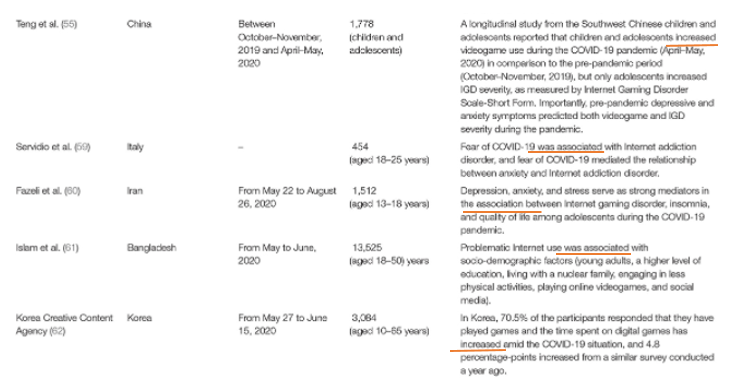 Xu S, Park M, Kang UG, Choi JS, Koo JW. Problematic Use of Alcohol and Online Gaming as Coping Strategies During the COVID-19 Pandemic: A Mini Review. Front Psychiatry. 2021 Jun 14;12:685964. doi: 10.3389/fpsyt.2021.685964. PMID: 34194349; PMCID: PMC8236582.
Promijenilo se sve, korijenski i naglo
Igra
Odgoj
Učenje
Zanimanja
Slobodno vrijeme
Upoznavanje i druženje
Jezik i komunikacija
Sustav vrijednosti
Pogled na sebe i druge („techoself”, simulakrum)
Liječenje
…
Digital sociology is a sub-discipline of sociology that focuses on understanding the use of digital media as part of everyday life, and how these various technologies contribute to patterns of human behavior, social relationships, and concepts of the self.
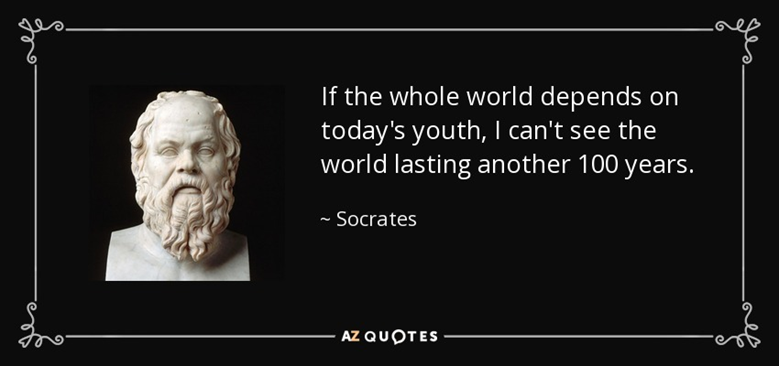 Pitanja
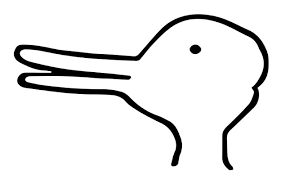 Gdje su ti pacijenti?
Put u propast ili civilizacijski napredak?
Ovisnost ili neki drugi poremećaj?
Jedna ovisnost ili više njih?
Ovisnost o internetu ili na internetu?
Što s videoigrama za čije igranje nije potreban internet?
Apstinencija ili kontrolirana uporaba?
Stara ili nova adiktološka načela?
Uzrok ili posljedica?
Patologizacija/psihijatrizacija ili ne?
Gdje je granica i tko je postavlja?
Trend ili novo normalno?
Što je sljedeće?
Može li čovjek pratiti tehnološki napredak i po koju cijenu?
Je li čovjek i dalje „in” i „in-charge”?
Umjesto zaključka…
Stvarno bi trebali biti veoma puni ljubavi, veoma puni prihvaćanja i veoma strpljivi s ljudima koji imaju problem ovisnosti. Bruce D. Perry
All addiction, no matter what, corresponds to human pain. 
Not why the addiction, but why the pain. 
It is impossible to understand addiction without asking what relief the addict finds, or hopes to find, in the drug or the addictive behaviour. G. Maté
Addictions begin with pain and end with pain. E. Tolle
The attempt to escape from pain is what creates more pain. S. Rinpoche
Danas, se vozimo zrakoplovima, letimo u svemir, povezani smo internetom u globalnom selu Facebook kulture. Ima li bolje paradigme narcističkog izloga taština od Facebooka i drugih društvenih mreža gdje ljudi kreirajući idealizirane profile sebe samih istodobno dobrovoljno na pladnju daju informacije o vlastitom „krhkom i tekućem” identitetu. S. Matačić
Na internetu postoje izvori svih mogućih razina osjećaja… Ljudi mogu živjeti kroz internet sve moguće razine i stresa, i smirivanja, i uzbuđivanja, i drugih osjećaja… Na taj način internet postaje velika majka koja te može zagrlit, ponudit ti sve, od najranijih utjeha do pornografije, nasilja, umirivanja, pameti, mudrosti… I kako onda ne bi bio ovisan o tome. H. Handl
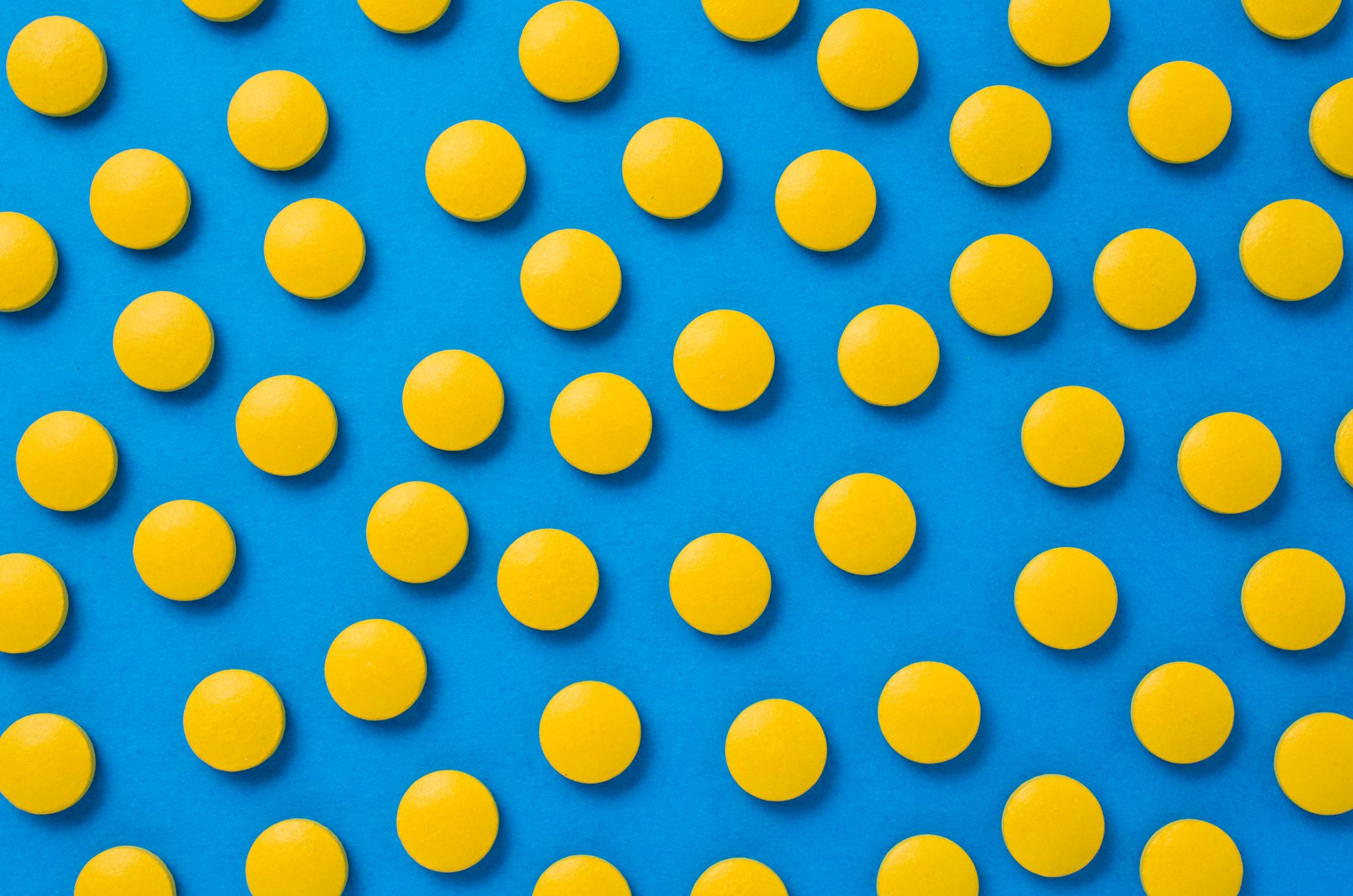 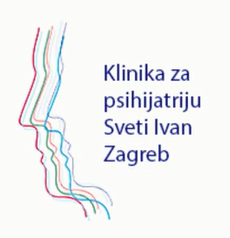 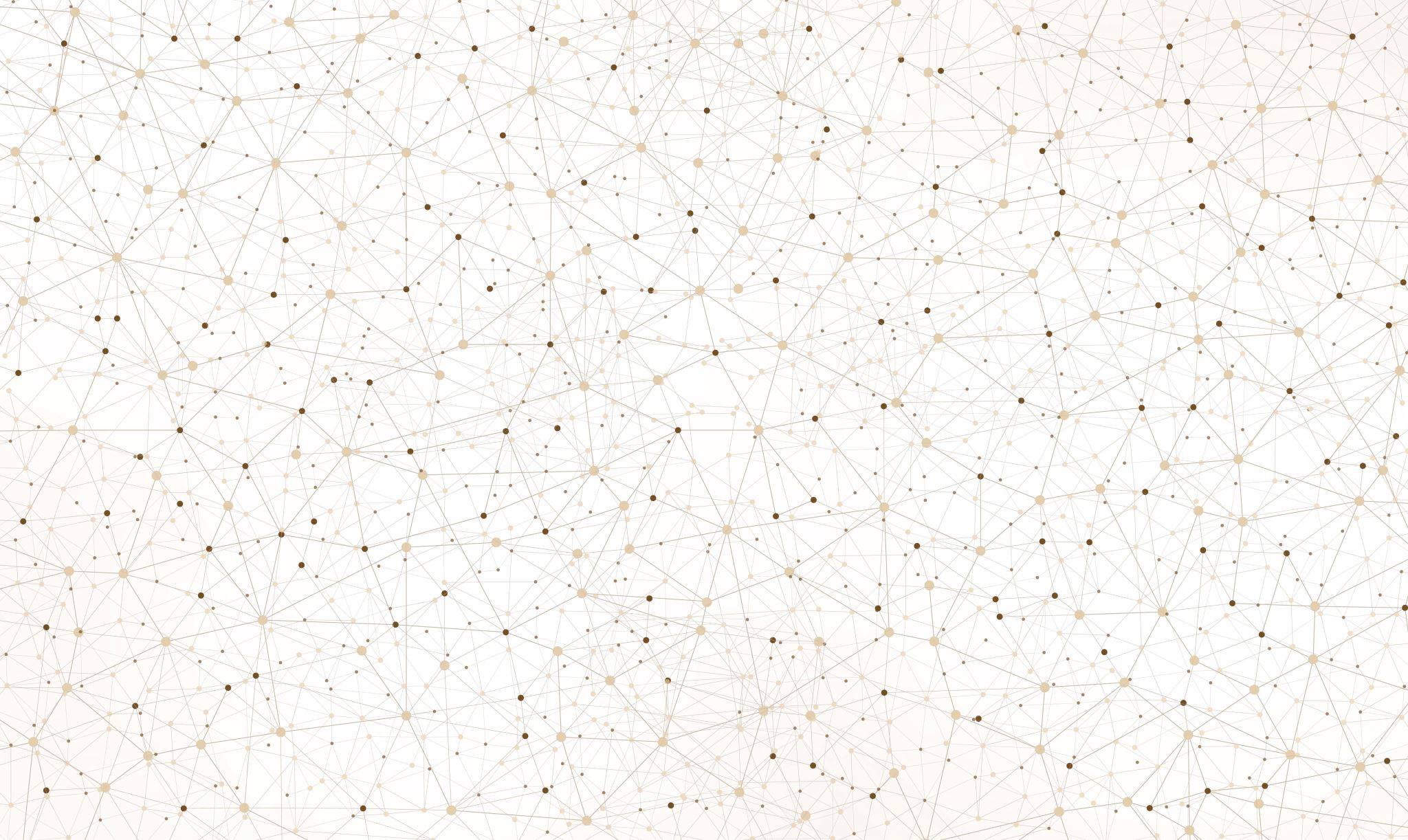 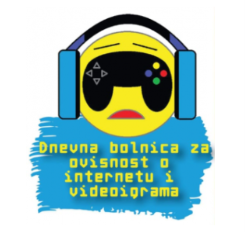 Hvala na pažnji!
irena.rojnic@pbsvi.hr
irojnicpalavra@gmail.com